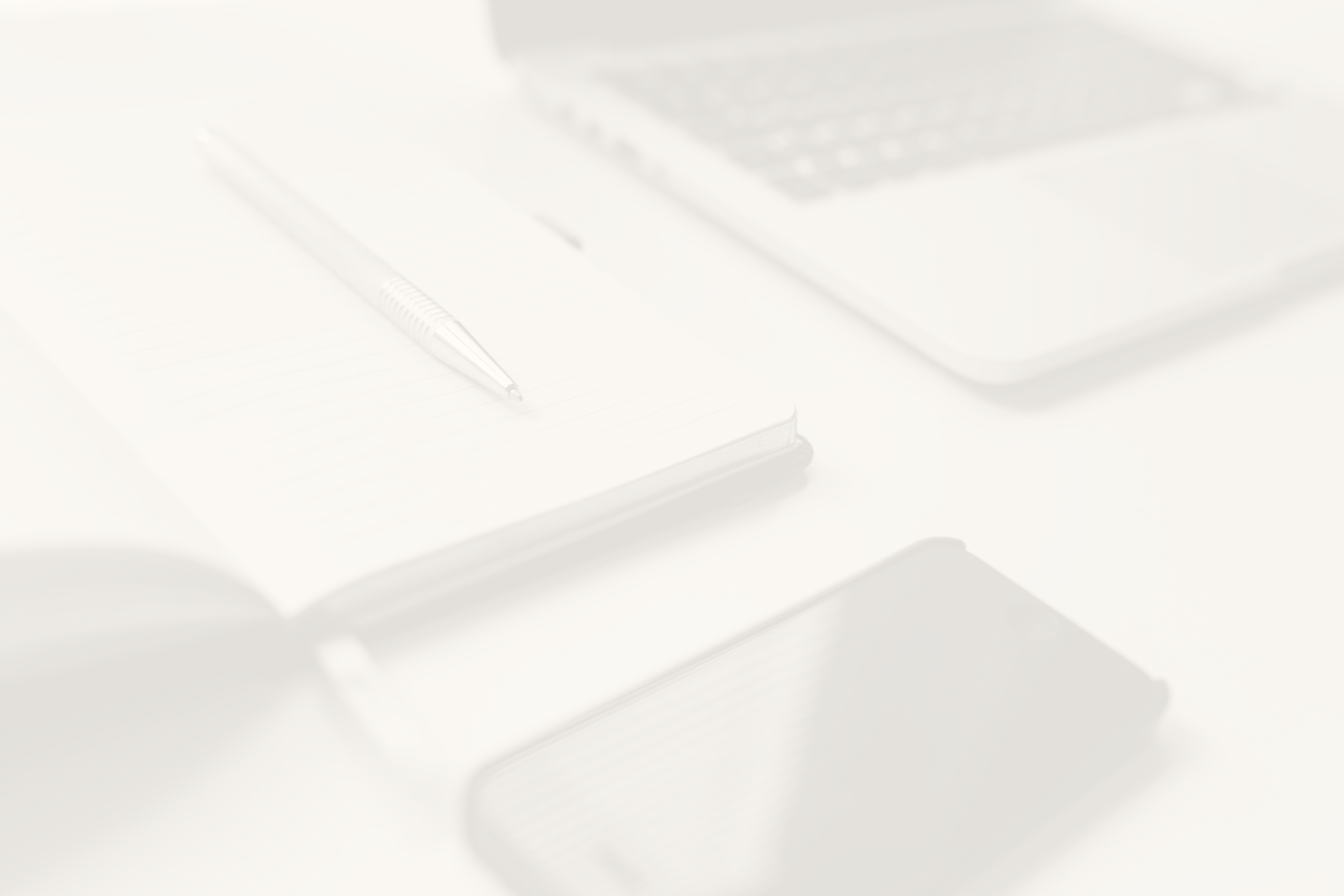 ЗаконУкраїни «Про освіту»
АКАДЕМІЧНА ДОБРОЧЕСНІСТЬ
сукупність етичних принципів та визначених законом правил, якими мають керуватися учасники освітнього процесу під час навчання, викладання та провадження наукової (творчої) діяльності з метою забезпечення довіри до результатів навчання та/або наукових (творчих досягнень)
ОСНОВНІ АСПЕКТИ
ВЗАЄМОПОВАГА
ВІДПОВІДАЛЬНІСТЬ
СПРАВЕДЛИВІСТЬ
ДОВІРА
ЧЕСНІСТЬ
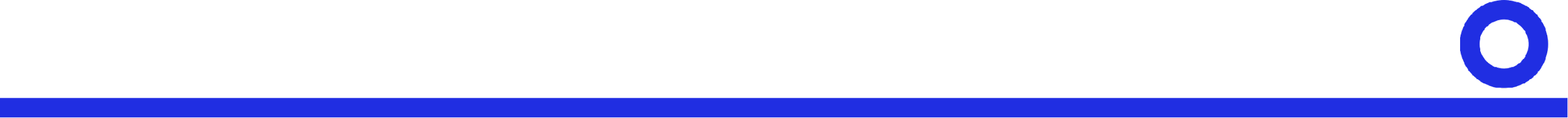 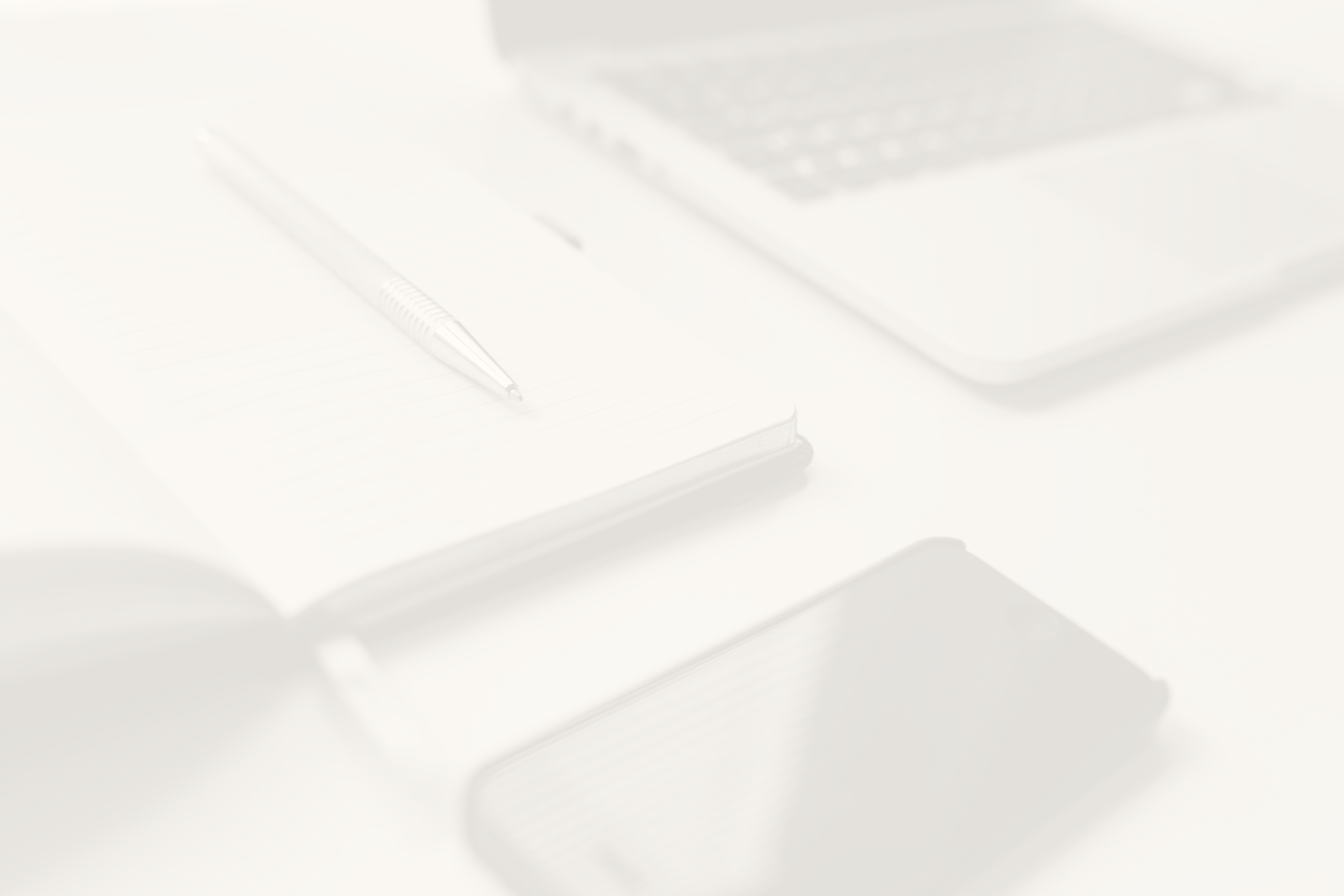 Закон України «Про повну загальну середню освіту» 
гарантує забезпечення академічної доброчесності у сфері 
загальної середньої освіти
Стаття 43
Керівник та інші педагогічні працівники закладу освіти забезпечують дотримання принципів академічної доброчесності відповідно до своєї компетенції
Реалізація заходів щодо формування академічної доброчесності у закладі освіти
Розроблення та оприлюднення положення про академічну доброчесність
Протоколи оперативних нарад
Плани роботи
Запрошення спікерів
Інформаційні заходи із формування академічної доброчесності та попередження фактів її порушення
Виховні години з питань академічної доброчесності
Розроблення відео  та інтерактивних занятть/ігор/квестів/конкурсів
Наявність інформаційних стендів, матеріалів
Моніторинг та спостереження
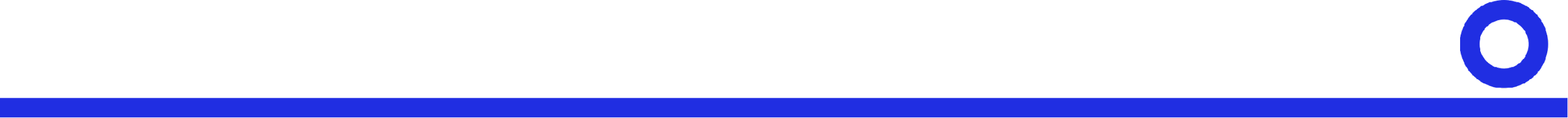 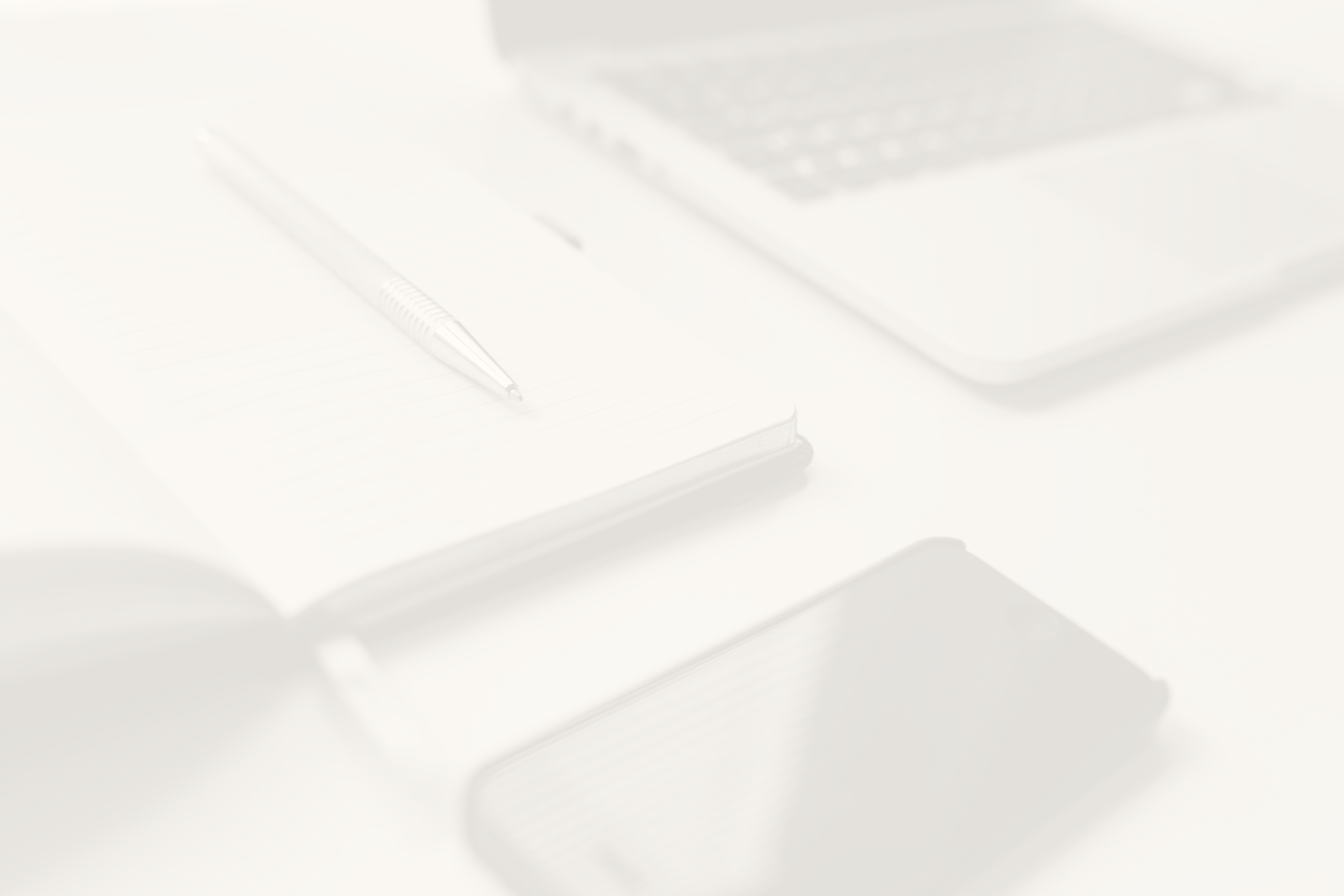 Що мають зробити педагогічні працівники для реалізації політики академічної доброчесності у закладі освіти:
неухильно дотримуватись норм академічної доброчесності і власним прикладом демонструвати важливість дотримання норм академічної доброчесності  у педагогічній діяльності
не використовувати стандартизовані завдання з підручника; розробляти такі завдання, які спонукають учнів критично мислити
спрямовувати зміст завдань під час проведення навчальних занять на творчу та аналітичну роботу учнів
інформувати учнів та батьків про необхідність дотримання норм академічної доброчесності
застосовувати компетентнісний підхід у навчанні; звести до мінімуму завдання на перевірку знань; використовувати відкриті питання, щоб перевірити рівень володіння навичками, а не знання
практикувати в освітньому процесі написання тематичних творчих есе замість рефератів із скомпільованою інформацією з інших джерел
Рекомендації до побудови внутрішньої системи забезпечення 
якості освіти у закладі загальної середньої освіти / уклад . Бобровський М.В., ГорбачовС.І., Заплотинська О.О., Лінник О.О. – 
Київ, Державна служба якості освіти України, 2021 - 76 с
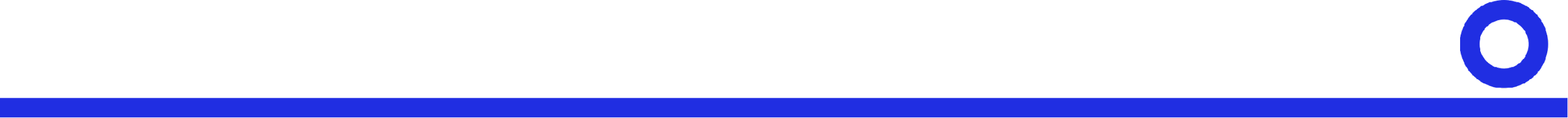 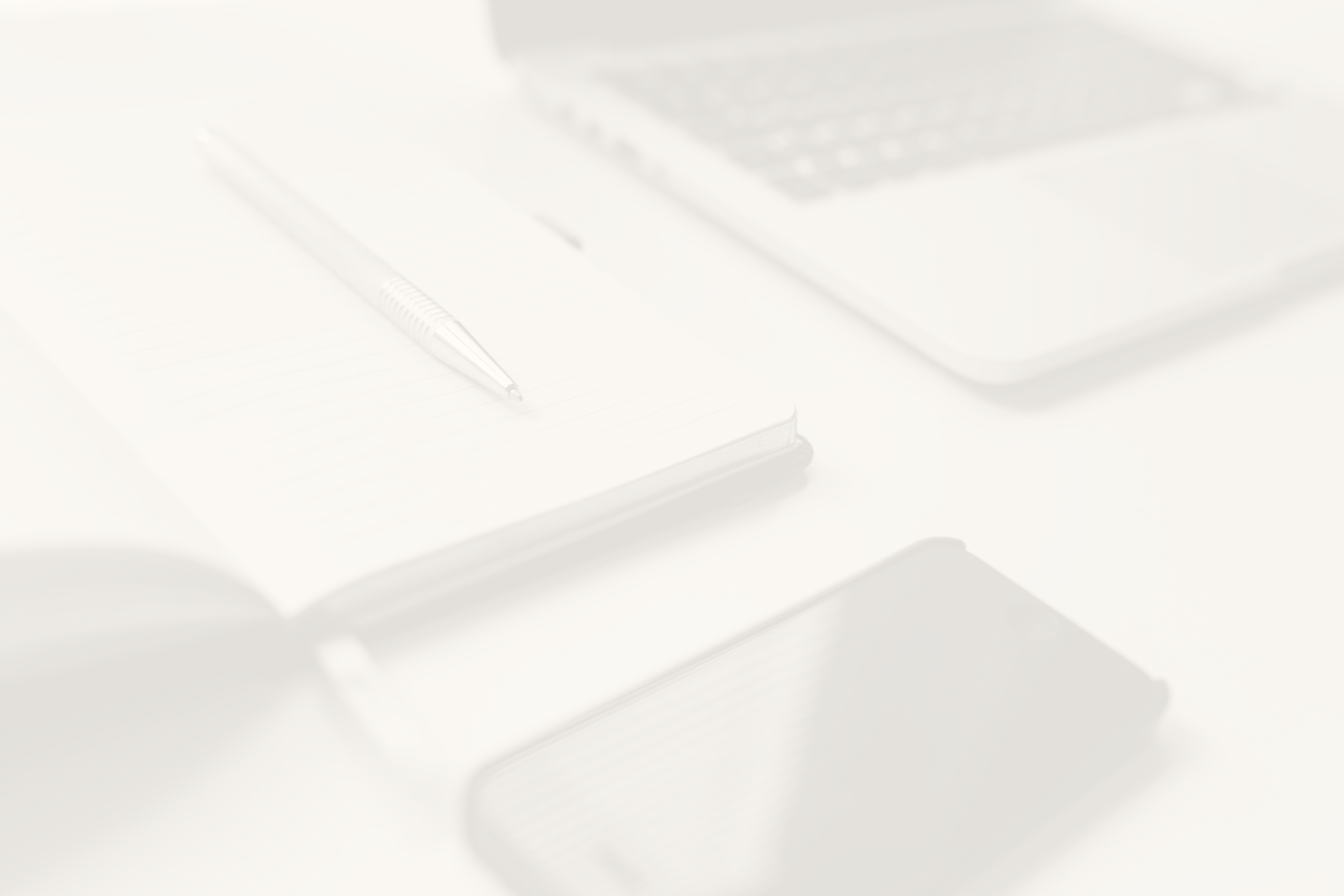 Педагогічні працівники, стосовно яких встановлено факт порушення академічної доброчесності:
не можуть отримувати будь-які види заохочення (премії, інші заохочувальні виплати, нагороди тощо) протягом одного року
не можуть бути залучені до проведення процедур та заходів забезпечення і підвищення якості освіти, учнівських олімпіад та інших змагань
не можуть бути допущені до позачергової атестації, що має на меті підвищення кваліфікаційної категорії або присвоєння педагогічного звання
можуть бути позбавлені педагогічного звання
Факт порушення академічної доброчесності враховується під час:
вирішення питання про притягнення педагогічного працівника до дисциплінарної відповідальності
конкурсного відбору на посаду керівника закладу освіти
Стаття 43 Закону України 
«Про повну загальну середню освіту»
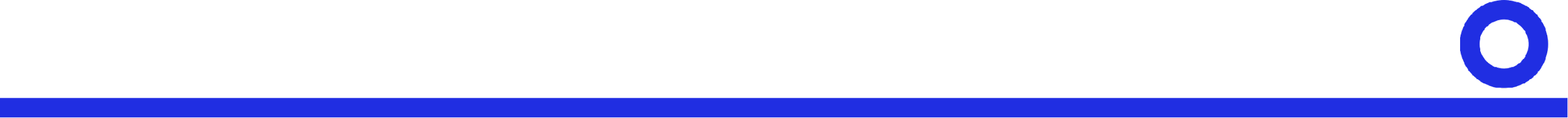